North Korea
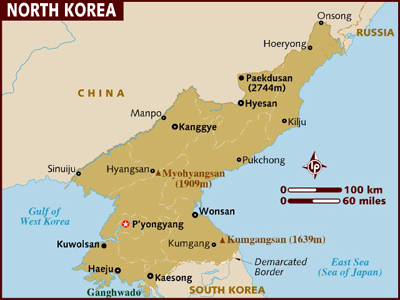 Kumsusan Memorial Palace

Admission – carefully controlled and must be pre-arranged

Dress formally
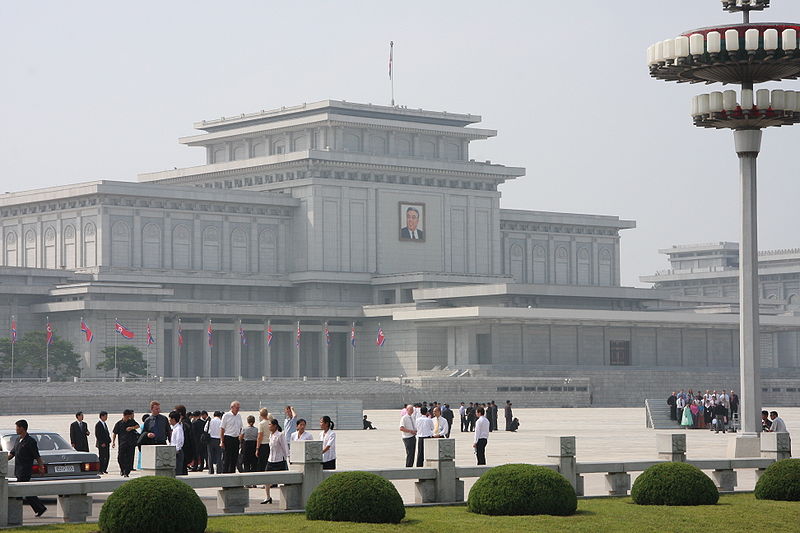 Security checks
Shoes disinfected
Strong air blowers
Awards and medals of Kim Il Sung
Natural Environment
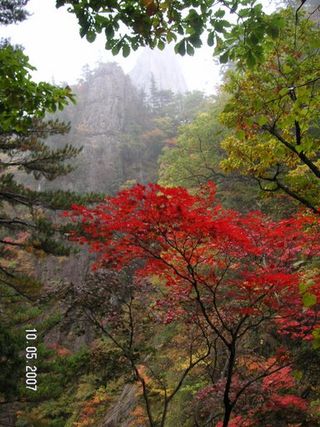 South Korean tourists
Mount Kumgang
Restort by Hyundai
Suspended in 2008 because a South Korean tourist was shot
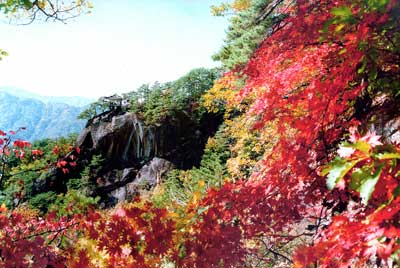 Mount Myohyang
Trails for walking 
Landscape of steep mountains, valleys and waterfalls
Bare rock cliff faces are engraved with slogans and quotes from Kim Il Sung
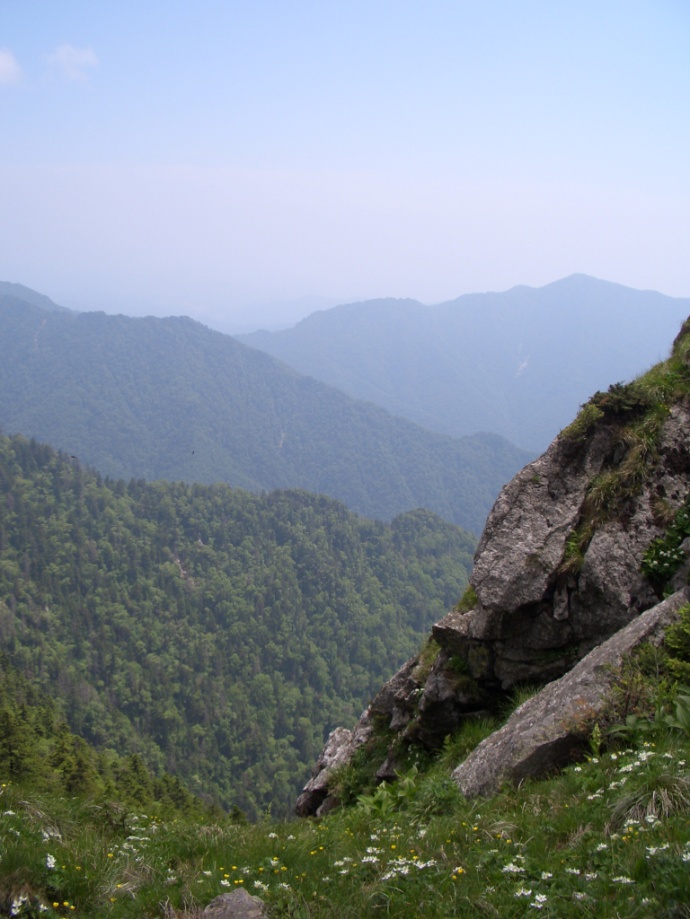 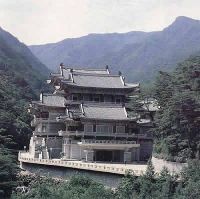 International Friendship Exhibition
120 rooms, almost 250,000 gifts presented by world dignitaries and governments to Kim Il Sung
For example bullet proof cars from Joseph Stalin
Portaits in different styles of the leader
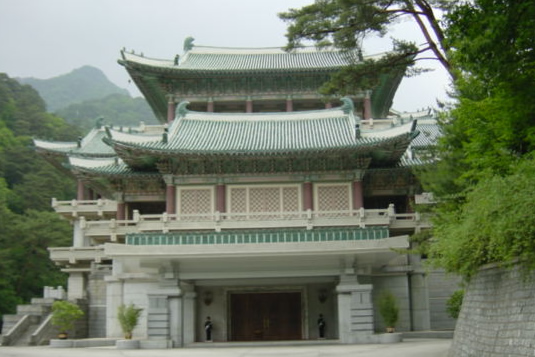 Free Time
North Koreans usually do not travel
Weekends and holidays in the park, as a family
Communal singing of patriotic songs or dancing
Amusement parks – low prices
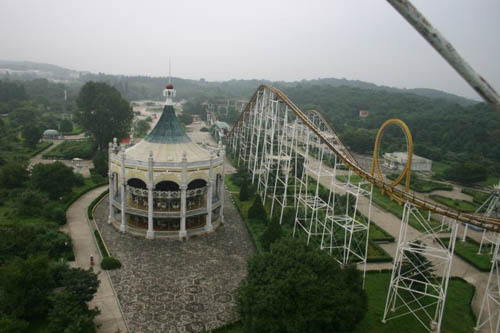 Hotels
All hotels are state-owned and managed
6,000 rooms but only 2,000 tourists annually
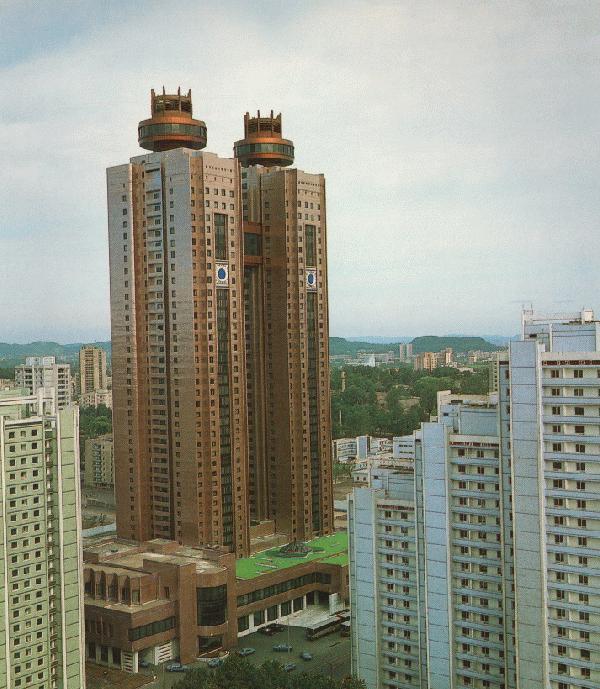 Koryo Hotel
Myohyang
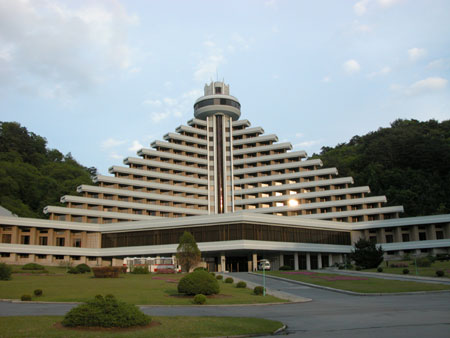 Ryugyong Hotel
World’s largest
Construction began 1987 stopped in 1992
24th highest
330 metres and 7 revolving restaurants
Started in 2008
Planned opening in 2012 + Kim Il Sung’s 100th birthday
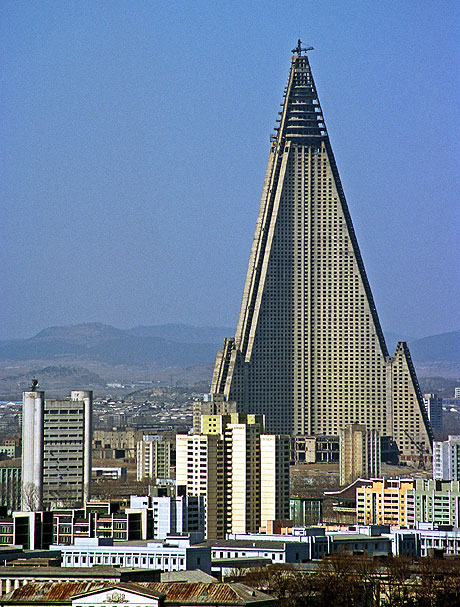 Issues
Since everything is government owned, profits from tourism would be used to support a regime accused of human right abuses and disregarding international laws
United Nations World Tourism Organisation endorses visits – outsiders best way to break the government’s monopoly

Experience suggests that keeping North Koreans isolated cements government monopoly of information over people
Illegal for them to listen to foreign radio 
All televisions are tuned into the government’s channels
Restricting tourism is to control the flow of information to the locals
SWOT analysis
SWOT 
Strengths
Weaknesses 
Opportunities 
Threats
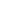 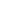 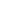 Strengths
Wide range of natural attractions
3 star hotels in Pyongyang and key locations
Good choice of local cuisine
Historical and cultural heritage
Hospitality
Impressive monuments and government buildings
Good network highways
clean and well-maintained tour coaches
Well-trained guys, excellent foreing language skills
Facilities capable of handling small conferences
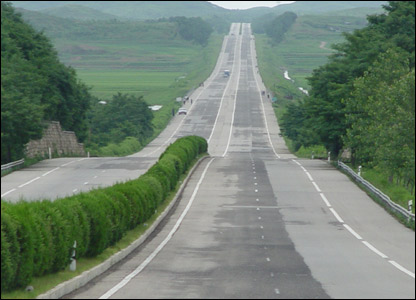 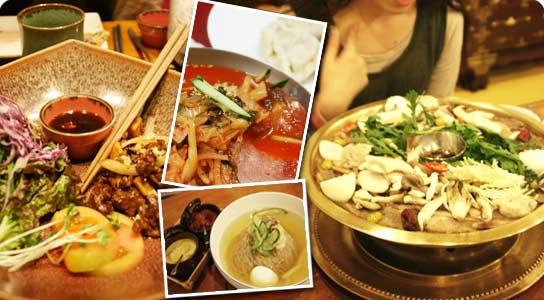 Weaknesses
Limited air access
Strict visa requirements
Public image of North Korea- driven by politics and hostile media
Tourism infrastructure need upgrading
Limited training for personnel dealing with tourists
Limited choice of non-Korean food
Limited range of souvenirs, expensive
Restrictions of foreign private investments
Harsh winter reduces tourist season to 9 months or less
Opportunites
A trip to North Korea – novelty, ’bragging rights’

Perception of last bastion of socialism/communism

Focused marketing and destination brand development

Attract foreign arilines to open scheduled or charter air services

Foreign tourism development

Huge potential markets in neighbouring countries 

Potential niche products, winter sports, ecotourism, VFR, conferneces

Accelerating cooperation with South Korea and potential for joint destination marketing
Threats
Government bureaucracy

Lack of tourism infrastructure funds

Lack of destination marketing funds

Negative impact on markets of ongoing political developments

Possible instability if and when the country’s leadership changes

Fear of an invasion by US and South Korean forces
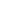 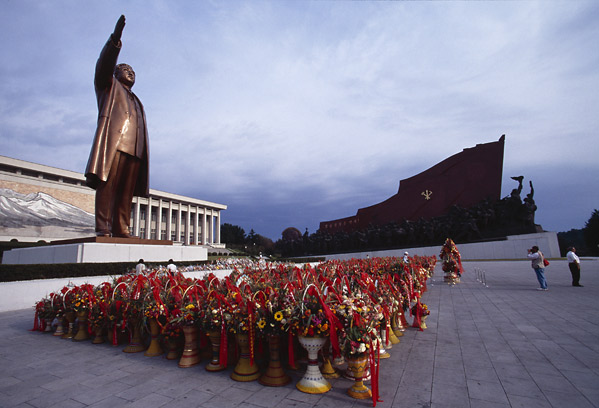 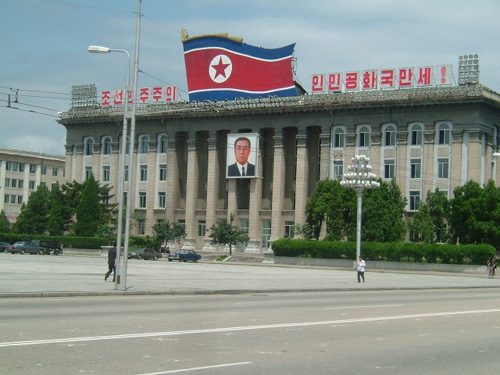